Introduction
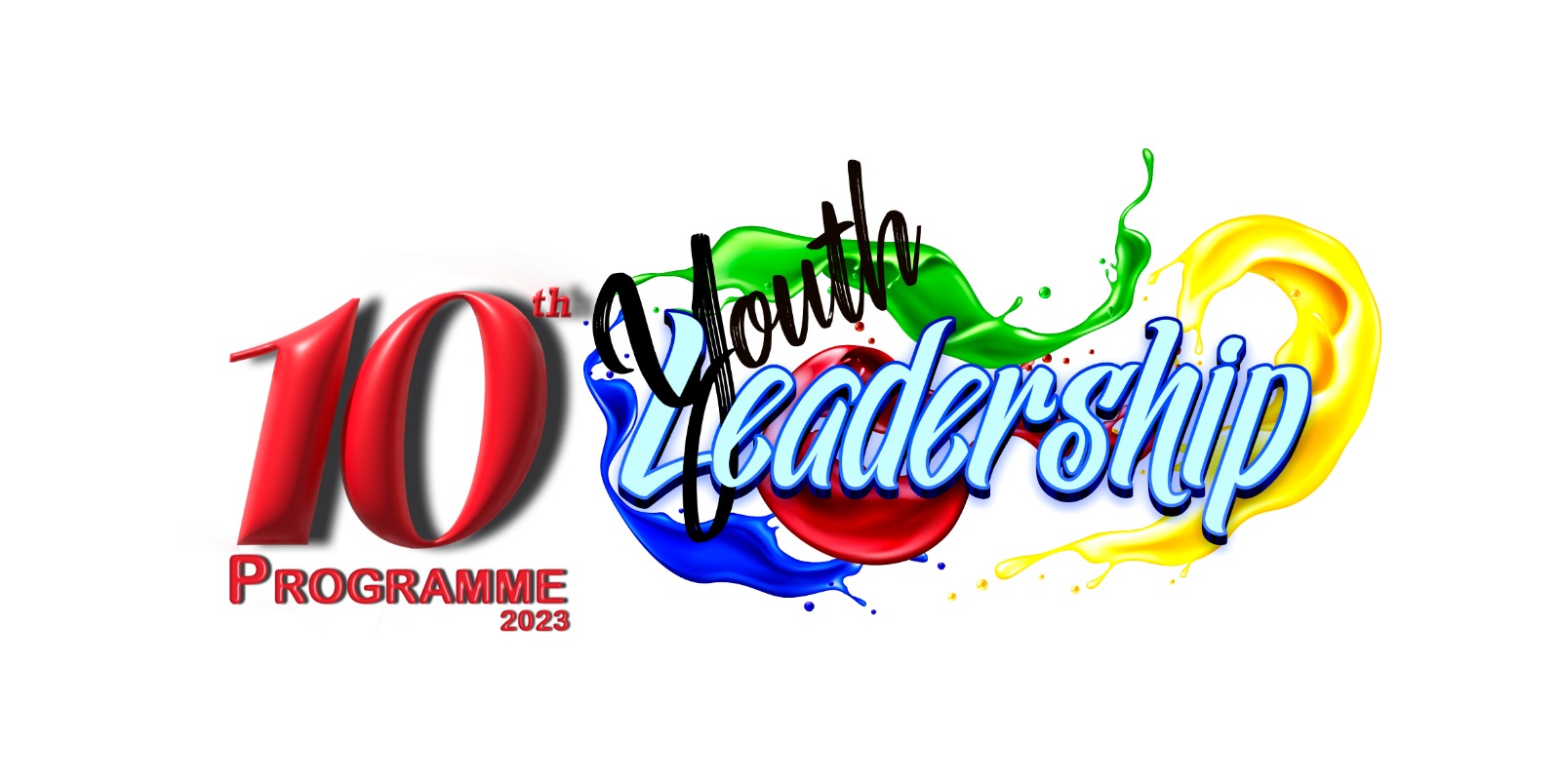 At Contoso, we empower organizations to foster collaborative thinking to further drive workplace innovation. By closing the loop and leveraging agile frameworks, we help business grow organically and foster a consumer-first mindset.
1
STIMULATE YOUR SENSES
STANZA SENSORIALE
Primary goals
To design a custom sensory room that utilizes a variety of stimuli to aid in the development and engagement of the senses of children and students with special needs
Timeline
Interview the school psychologist, Ms. Nubla
4
Agenda
A
Introduction
Primary goals
Timeline
Sensory Activity
Areas of Growth
Way Forward
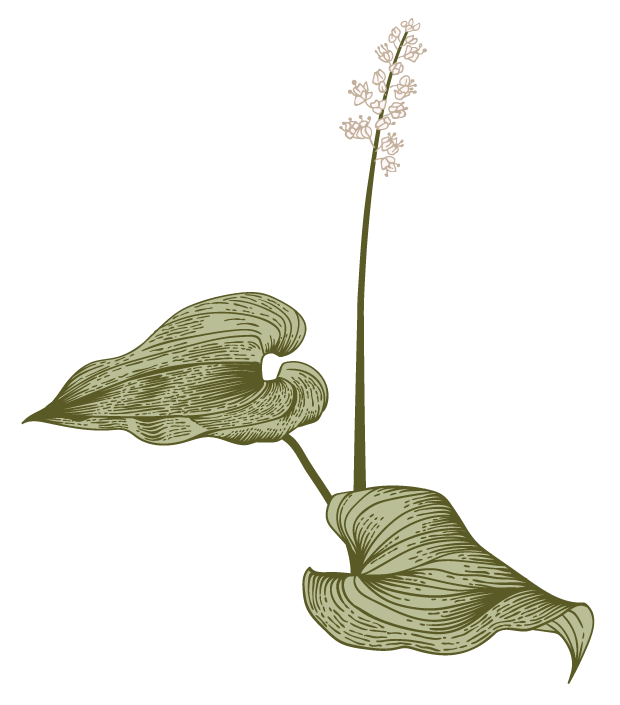 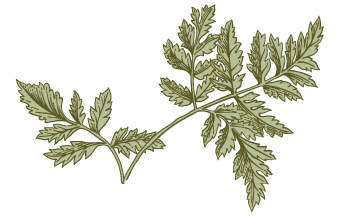 5
“Snoezelen” is a combination of two Dutch words “snuffelen” – to seek out/explore and “doezelen” – to doze/snooze.
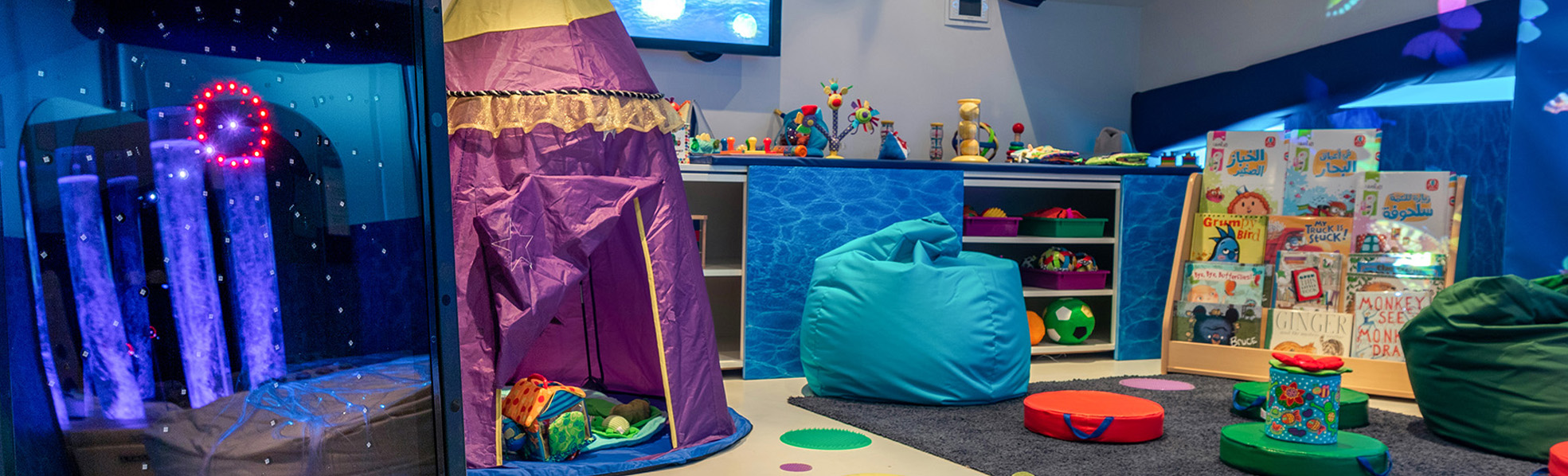 “
Business opportunities are like buses. There's always another one coming.
”
Richard Branson
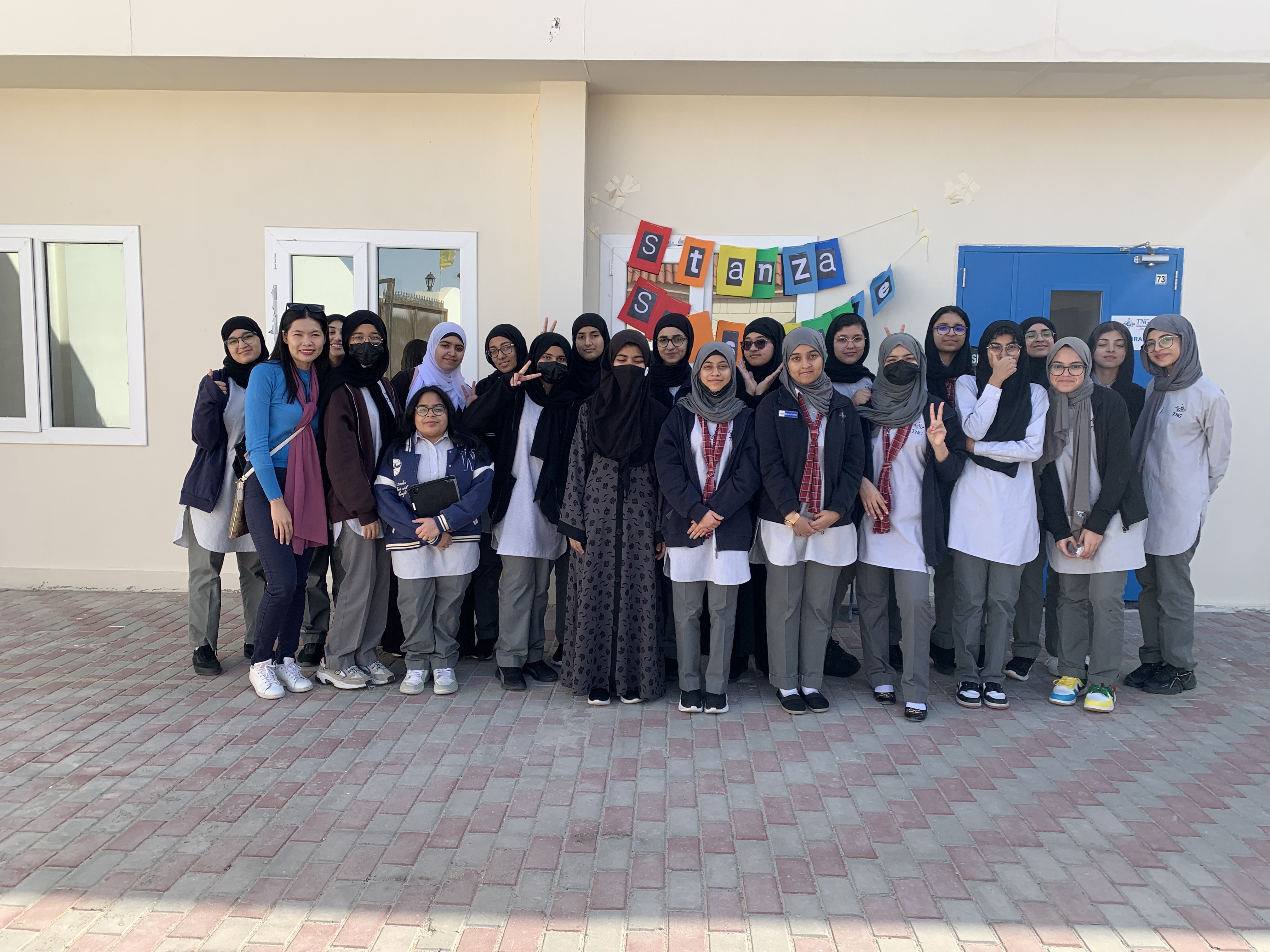 11A
B2B market scenarios
Develop winning strategies to keep ahead of the competition
Capitalize on low-hanging fruit to identify a ballpark value
Visualize customer directed convergence
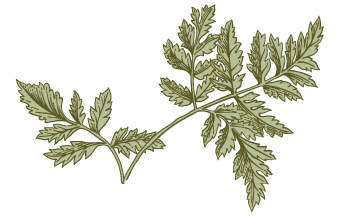 Cloud-based opportunities
Iterative approaches to corporate strategy
Establish a management framework from the inside
8
Sensory Activities
Building Blocks​
Silent Disco​
Glamping​
Spot the Difference
Kinesthetic
Auditory
Visual and Auditory
Visual
9
Sensory Activities
Touch me
Puzzle
Rainbow glasses
What’s the scent?
Tactile
Kinesthetic
Visual
Olfactory
10
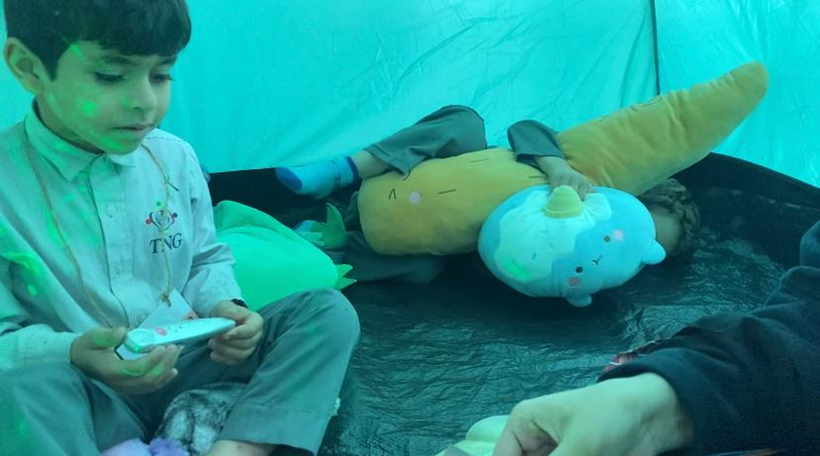 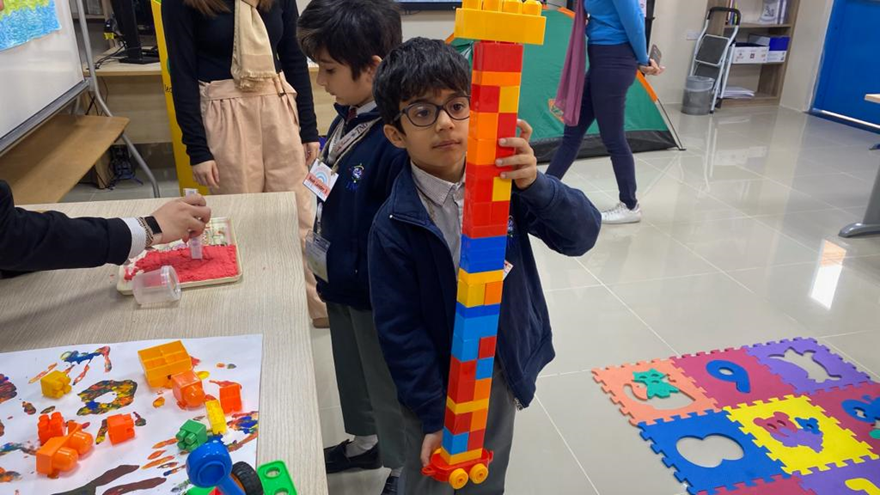 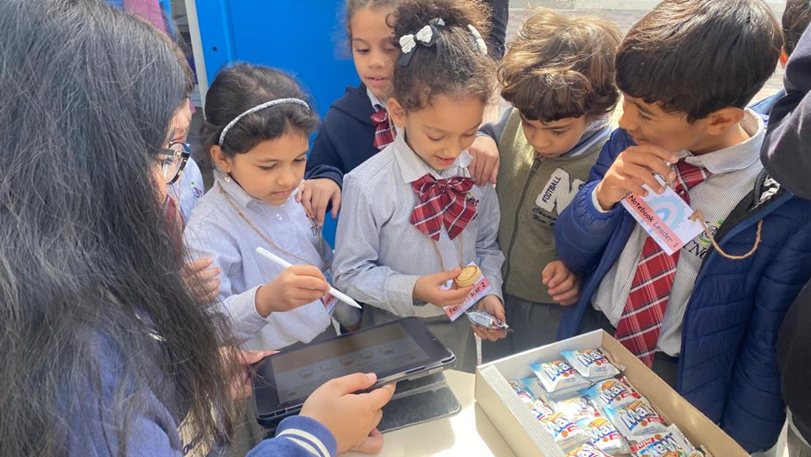 11
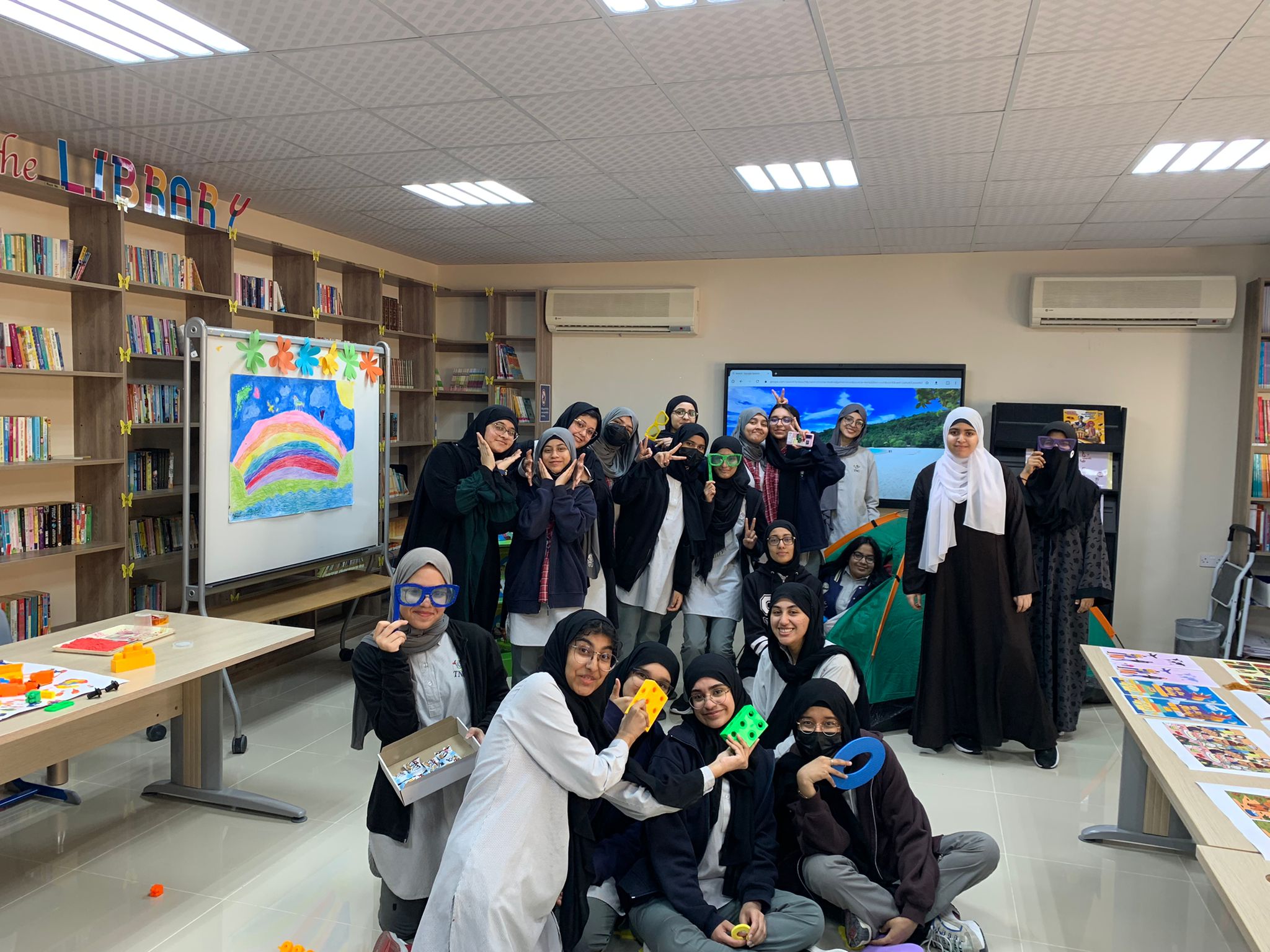 11A
B2B market scenarios
Develop winning strategies to keep ahead of the competition
Capitalize on low-hanging fruit to identify a ballpark value
Visualize customer directed convergence
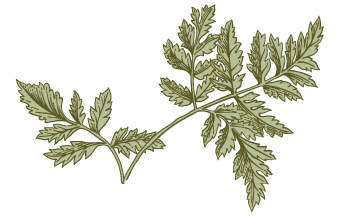 Cloud-based opportunities
Iterative approaches to corporate strategy
Establish a management framework from the inside
12
Ms. Nubla
The sensory room is the space where the individual will receive sensory input so they can control themselves and feel more at ease doing daily activities. The sensory room will assist them in creating a private environment where they may study and develop their social skills. For children with special needs, a sensory room will have numerous impairments, thus having one will give them a secure and encouraging learning environment. The use of sensory activities in the classroom will help pupils decompress and improve their study skills.
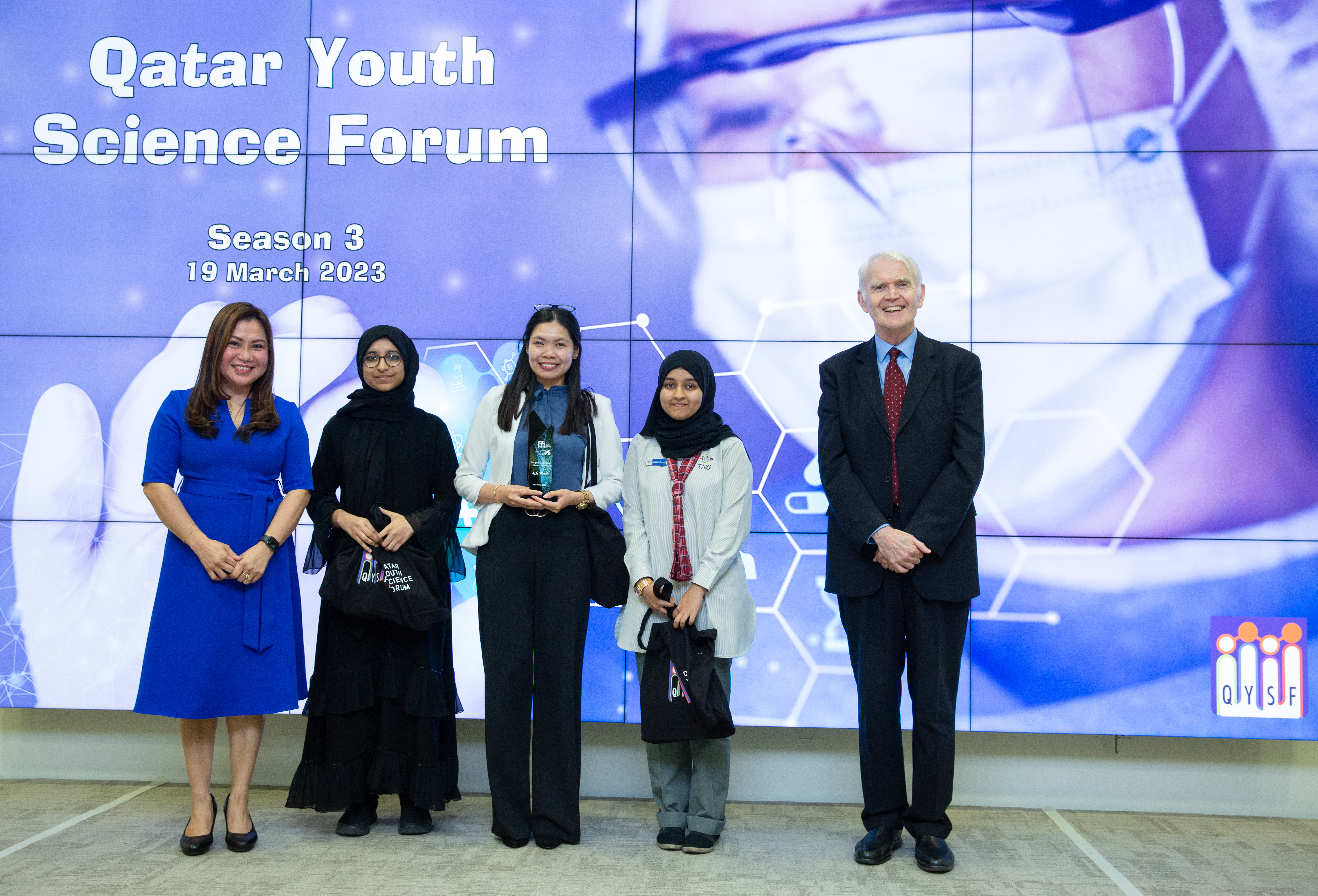 QYSF
B2B market scenarios
Develop winning strategies to keep ahead of the competition
Capitalize on low-hanging fruit to identify a ballpark value
Visualize customer directed convergence
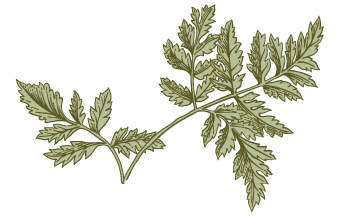 Cloud-based opportunities
Iterative approaches to corporate strategy
Establish a management framework from the inside
14
Areas of growth
Conduct sensory activities in a room with less distractions which can stimulate certain senses of special needs students
Way Forward
Sensory rooms are highly recommended to kindergarten schools as it creates a safe space designed to help an individual with sensory issues learn to regulate their brain’s negative reactions to external stimuli by developing coping skills for these experiences.
Sensory Souk
Phone: 4411-0147
https://www.sensorysouk.com
Thank you